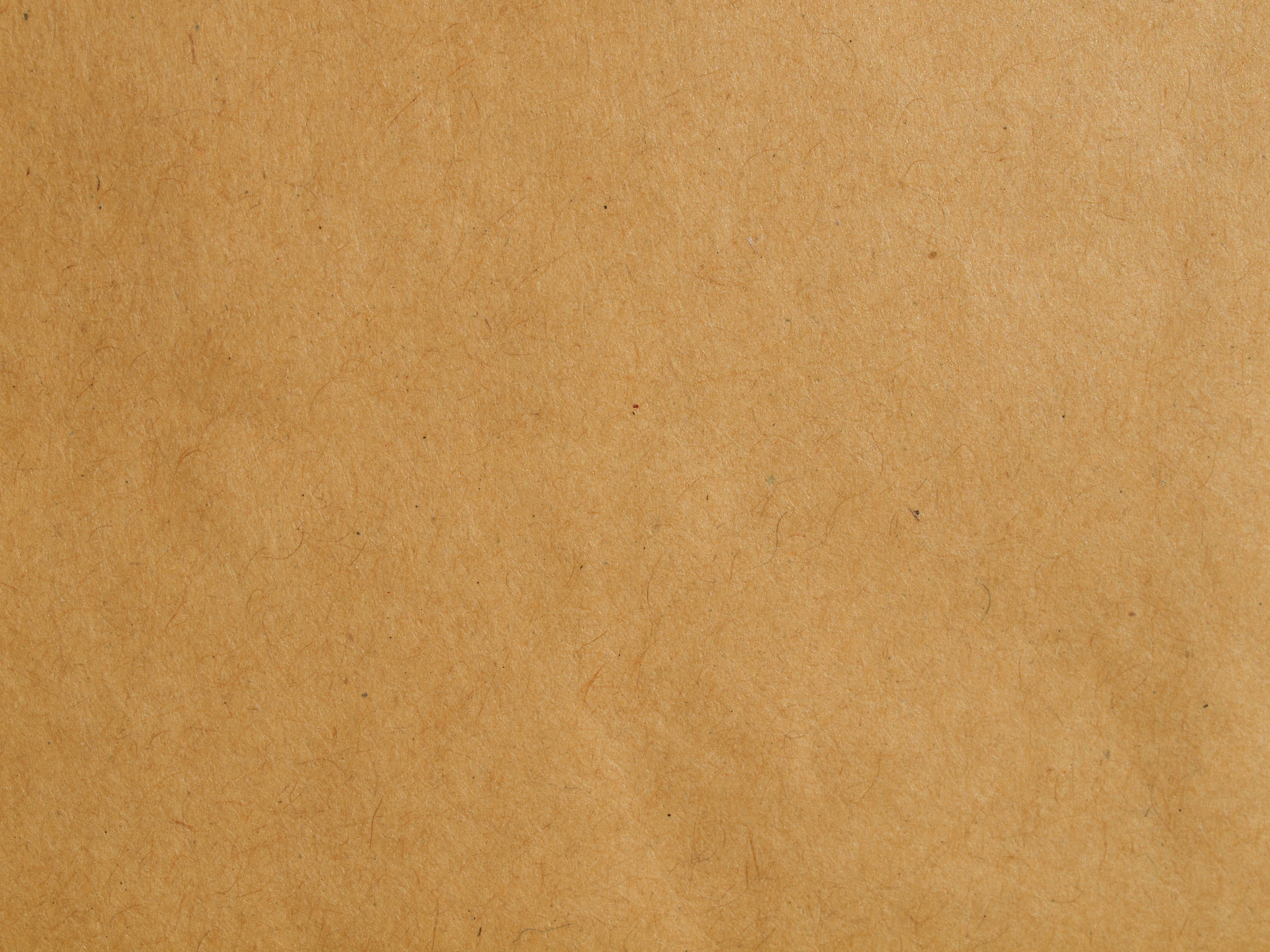 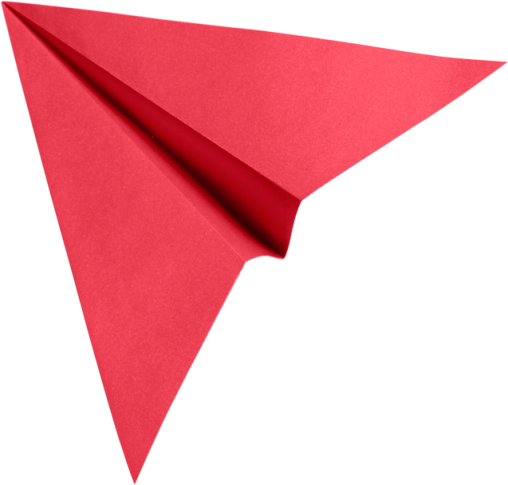 4
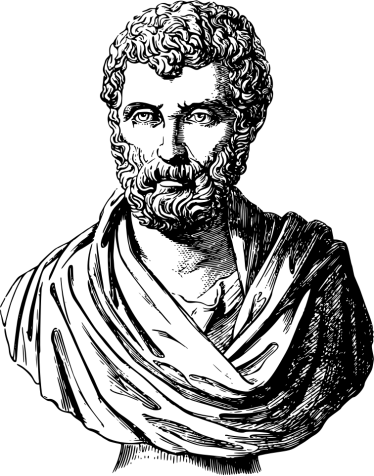 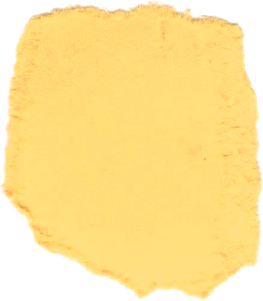 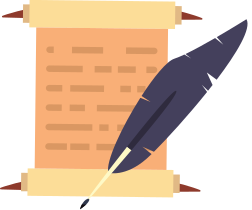 ?
53%
?
7,802
12
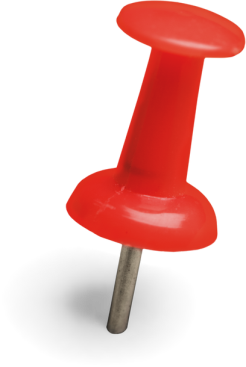 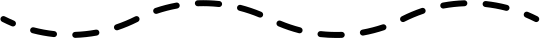 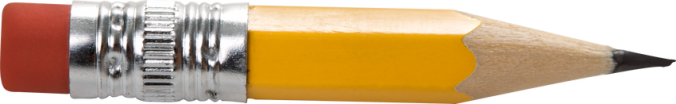 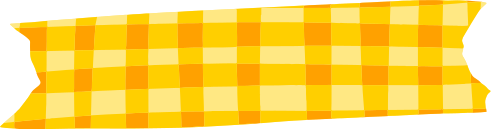 Междисциплинарное занятие 
из курса истории, математики 
и литературы
5,76
53%
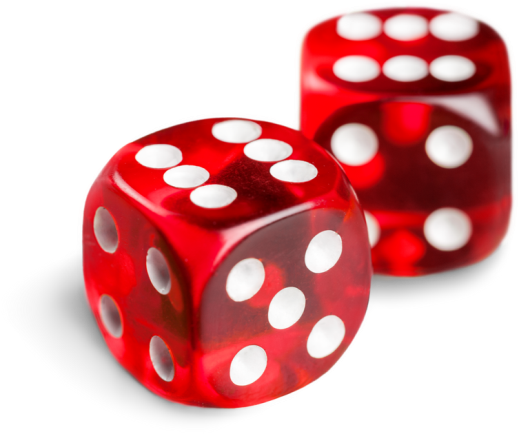 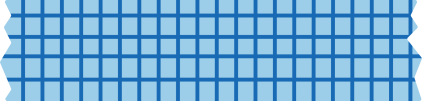 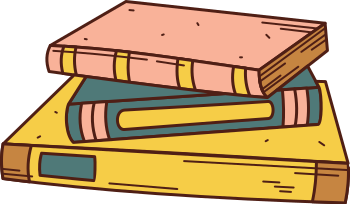 53%
0,3425
Я успешен...
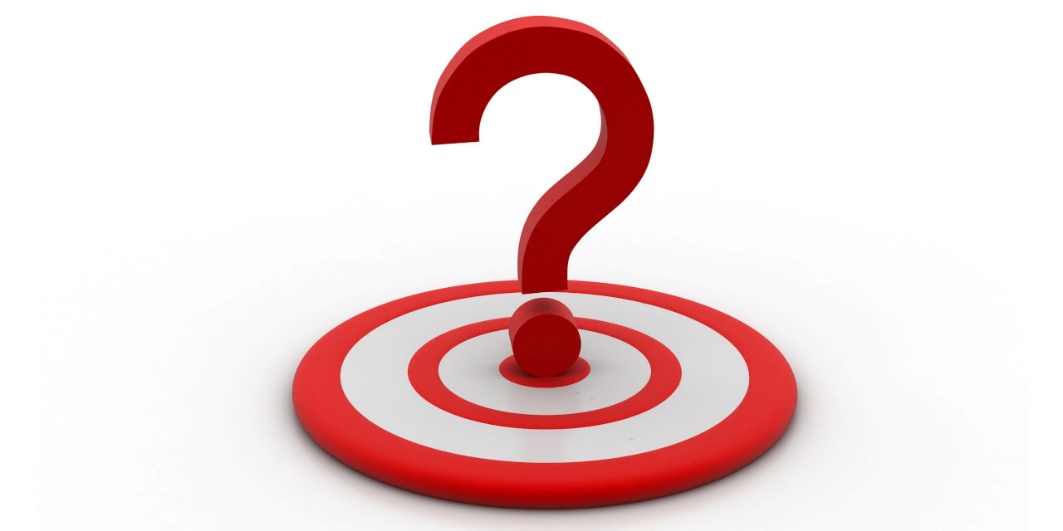 1. Долго, но ...

2. Быстро и 

3. Быстро, но
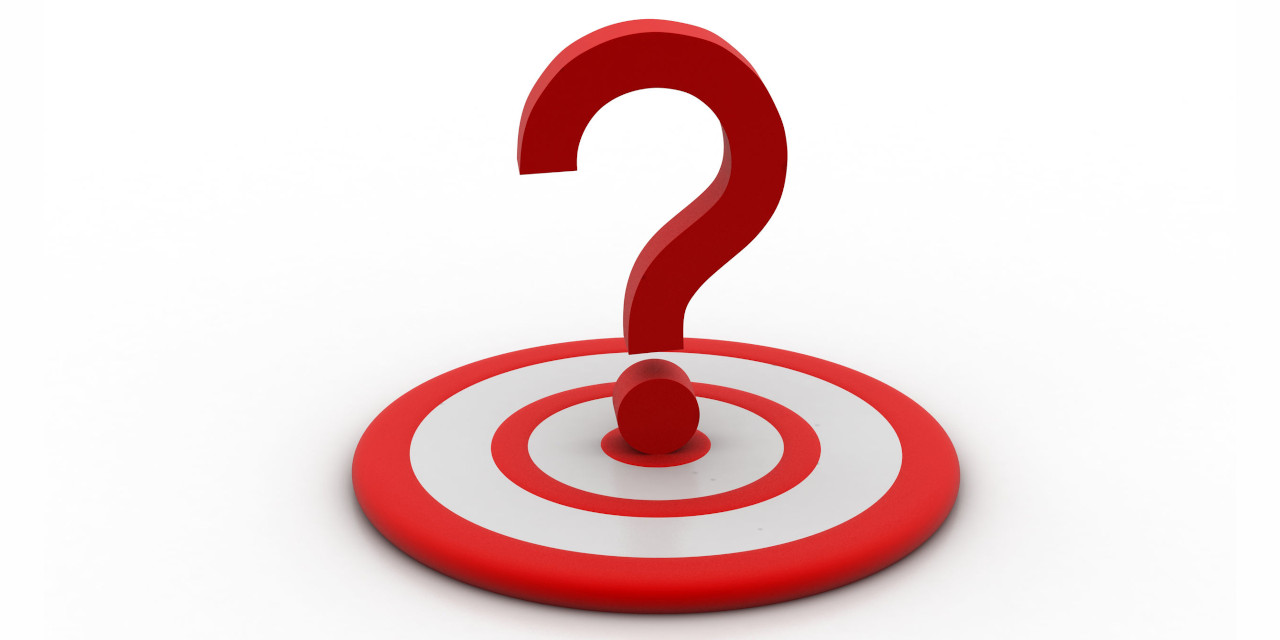 1.Долго, но честно!

2.Быстро, честно, рискованно!

3.Быстро, но нечестно!
Азартные игры: 
быстрые деньги
 или путь к гибели души?
Цели:
 сформировать представление об азартных играх, об их влиянии на человека, на его благосостояние и на окружающих его людей. 

Задачи:
выяснить какими знаниями нужно обладать в современном мире, чтобы не быть обманутыми; 
узнать интересные факты о людях-игроманах, выявить художественный смысл литературных образов, связанных с карточной игрой, в произведениях русской литературы; 
выяснить, каков процент вероятности выигрыша в лотерею.
Какое небо голубое,
Мы не сторонники разбоя...
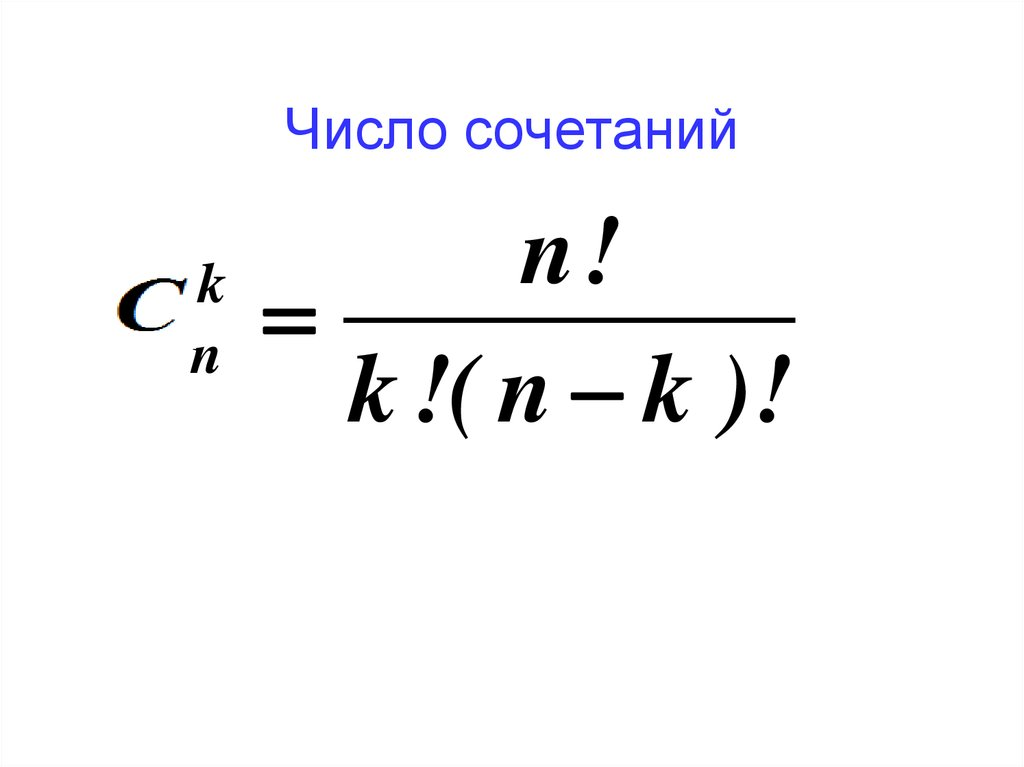 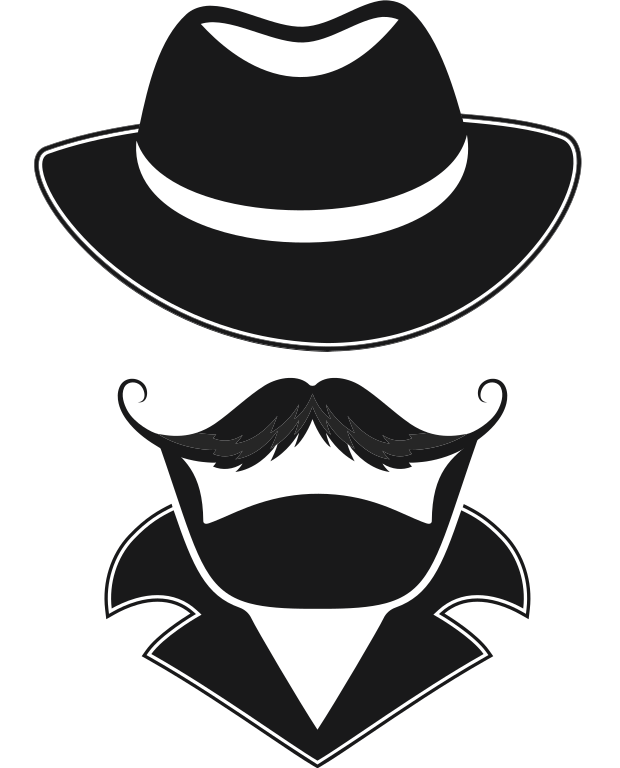 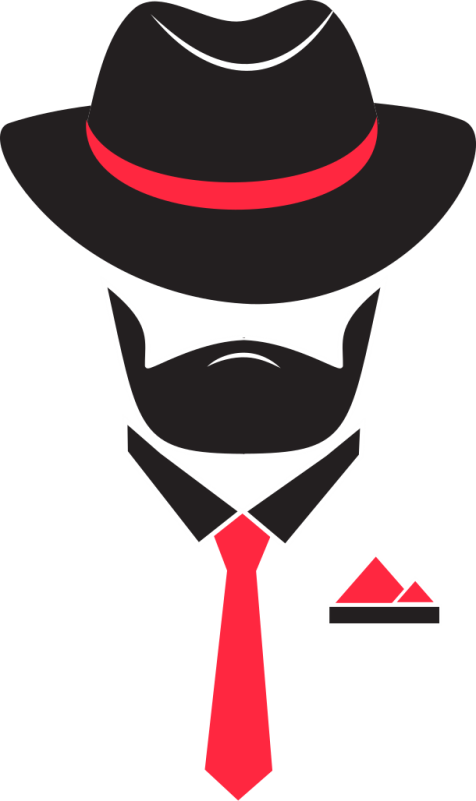 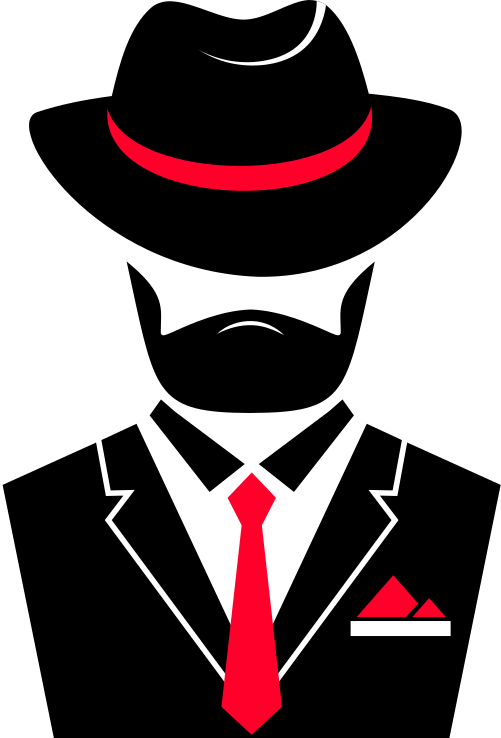 вдохновлял своими произведениями Гоголя 
невольно поучаствовал в создании более 4000 произведений искусства, музыки и литературы 
по количеству написанных о нем книг  занимает 19 место за всю историю человечества 
штосс и банк - любимые азартные игры
после смерти царь приказал расплатиться по всем его долгам (на астрономическую сумму - 120 тыс.)
всемирно известный писатель
часто падал в обморок 
заядлый игрок
не раз проигрывал не только все свои деньги, но и деньги жены
последние 10 лет жизни он на деньги не играл, избивавшись от этой пагубной привычки
вырос в большой семье:  имел 13 братьев и сестер
пагубное пристрастие к азартным играм имели его отец, дед, прадед. играл в карты только по своим правилам
игра происходила лишь на ту сумму денег, которая была отложена для этого.
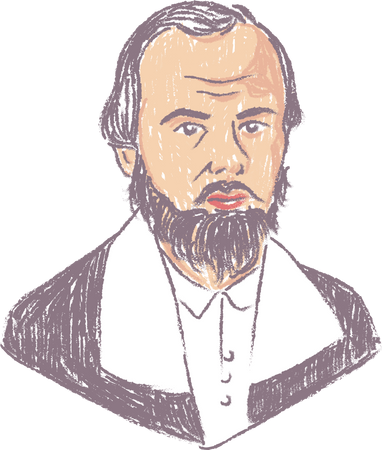 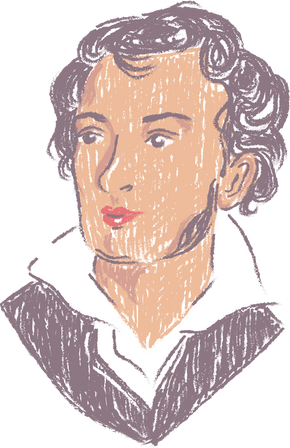 А.С. Пушкин
А.Н. Некрасов
Ф.М. Достоевский
вдохновлял своими произведениями Гоголя 
невольно поучаствовал в создании более 4000 произведений искусства, музыки и литературы 
по количеству написанных о нем книг  занимает 19 место за всю историю человечества 
штосс и банк - любимые азартные игры
после смерти царь приказал расплатиться по всем его долгам (на астрономическую сумму - 120 тыс.)
всемирно известный писатель
часто падал в обморок 
заядлый игрок
не раз проигрывал не только все свои деньги, но и деньги жены
последние 10 лет жизни он на деньги не играл, избивавшись от этой пагубной привычки
вырос в большой семье:  имел 13 братьев и сестер
пагубное пристрастие к азартным играм имели его отец, дед, прадед. играл в карты только по своим правилам
игра происходила лишь на ту сумму денег, которая была отложена для этого.
Л.Н. Толстой
 "Война и мир"
А.С Пушкин
 "Пиковая дама"
А.С Пушкин
 "Капитанская дочка"
Какие чувства испытывают главные герои после игры?
Как к проигрышу главных героев отнеслись их близкие?
Как вы думаете, на какие поступки был готов Германн ради выигрыша?
Как игра влияет на душу человека?
А.С Пушкин
 "Пиковая дама"
А.С Пушкин
 "Капитанская дочка"
Л.Н. Толстой
 "Война и мир"
раскаяние
стыд 
неуверенность
чувство вины отчаяние 
поддержка близкого человека
азарт
алчность
ужасные поступки
 очерствение  души
 помрачения рассудка
жестокое отношение 
к близкому человеку 
неуверенность
чувство вины
раскаяние
стыд
Азартная игра губит человека, разрушает его душу. 
Пагубная привычка отравляет жизнь главных героев и их близких.
1. Правда ли, что можно было проиграть в карты все свое имущество и даже себя?  

2. Правда ли, что финансовые пирамиды появились в наше время? 

3. Правда ли, что сейчас люди достаточно грамотны, чтобы не попадаться 
на удочку финансовых мошенников? 

4. Правда ли, что ВОЗ считает распространенность азартных игр эпидемией, а лудоманию - склонность к азартным играм - психическим расстройством? 

5. В 1649 году царь Алексей Михайлович приказал относить карточную игру к особо тяжким преступлениям и приравнивалась к грабежу и резне, наказанием могло быть даже “урезание ушей”, уличенному в игре четвертый раз грозила смертная казнь.
Правда
Ложь
Ложь
Правда
Правда
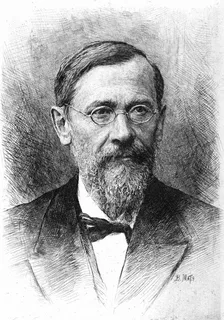 История учит только тому,  что она ничему не учит, 
а только жестоко наказывает за незнание ее уроков.
                                                              В.О. Ключевский
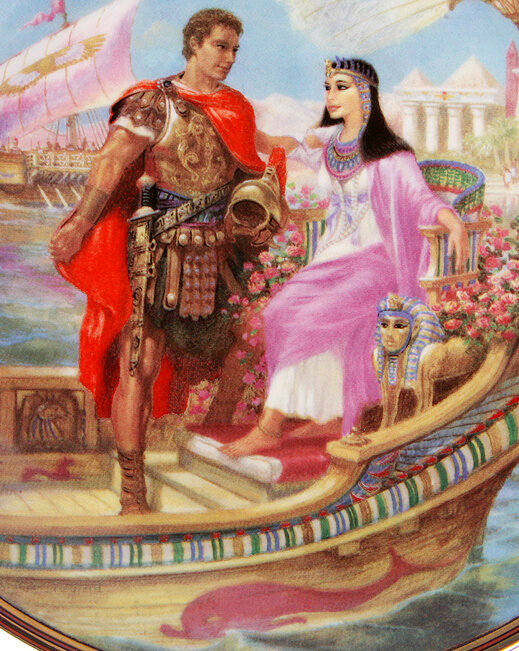 Клеопатра  (69—30 гг. до н. э.) — последняя царица эллинистического Египта Прославлена благодаря драматической истории любви к римскому полководцу Марку Антонию. 

Марк Антоний - древнеримский политик и военачальник, участник второго триумвирата 43—33 годов до н. э., трижды консул 44 до н. э., 34 до н. э. и 31 до н. э.
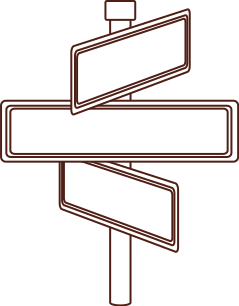 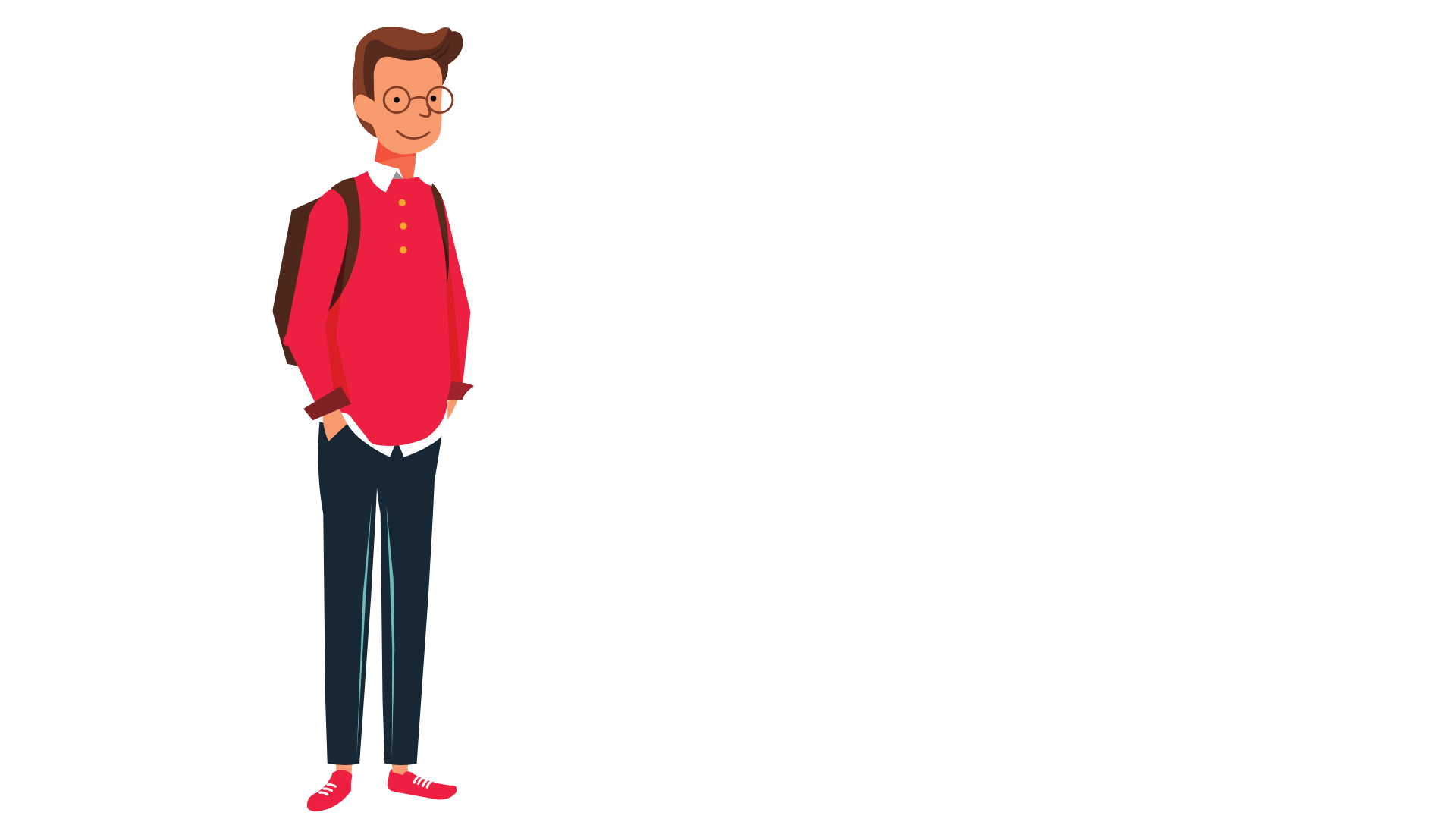 Быстро, честно, рискованно!
Долго, но честно!
Быстро, 
но нечестно!
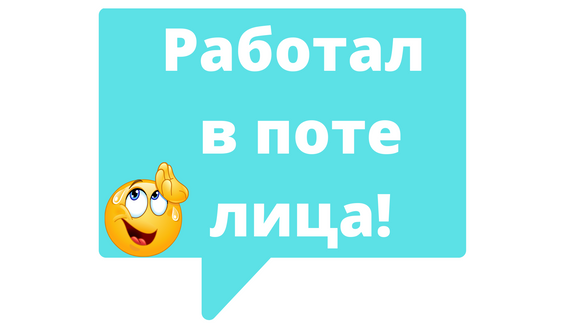 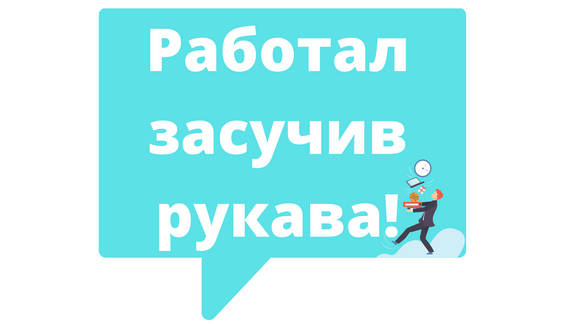 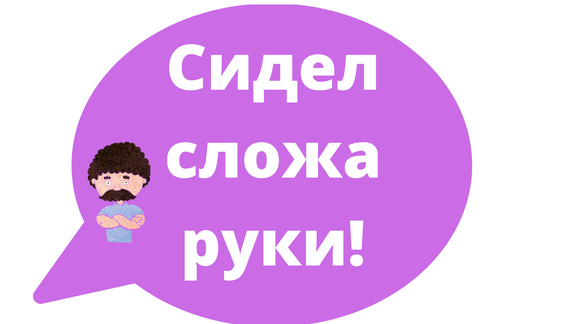 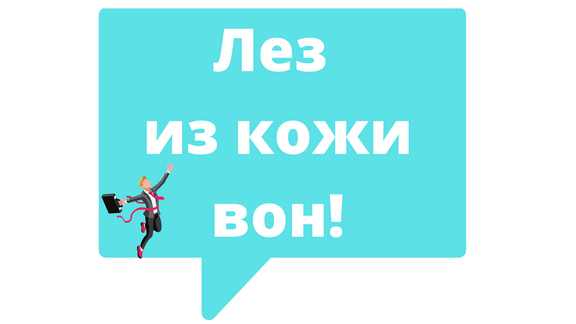 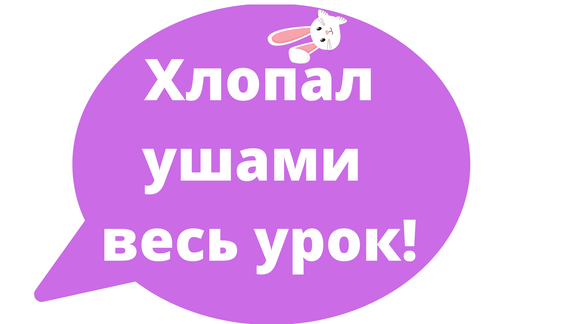 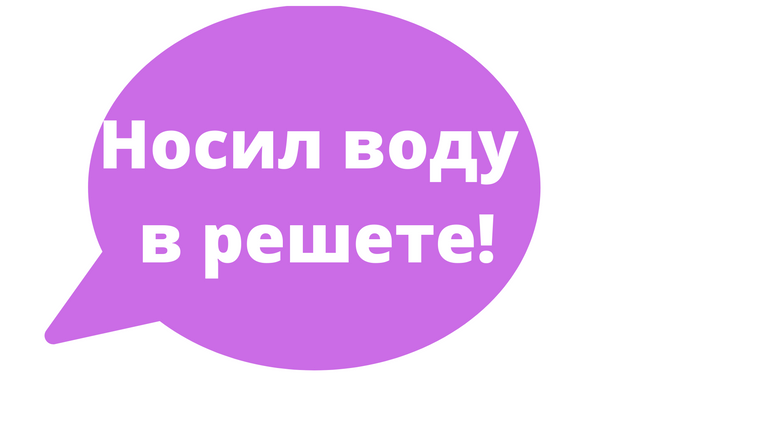 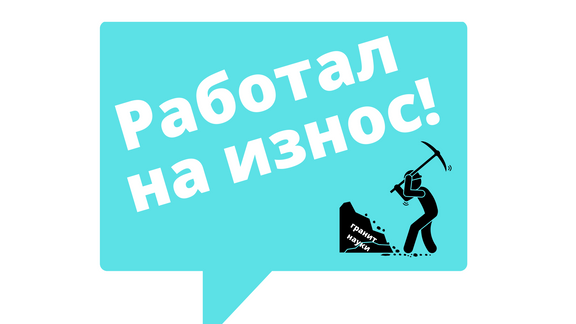 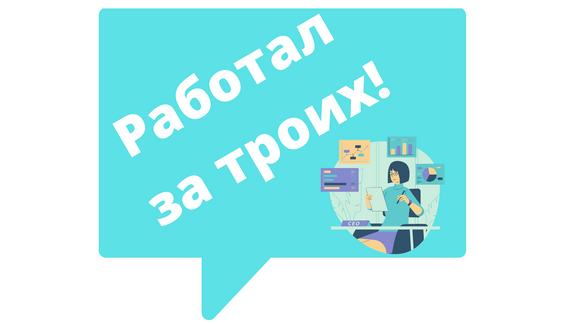 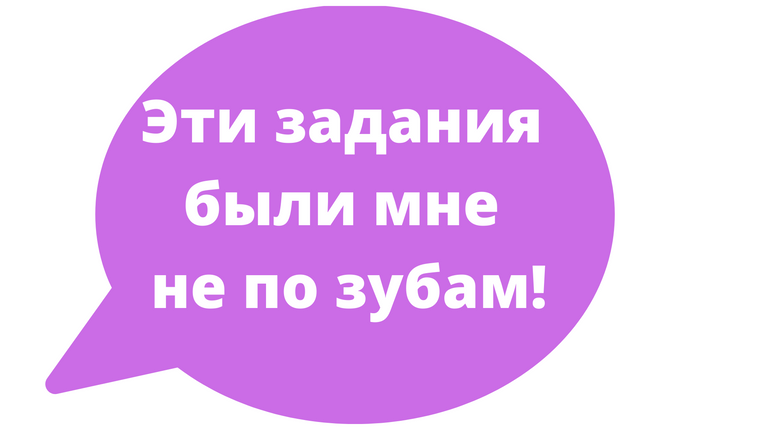 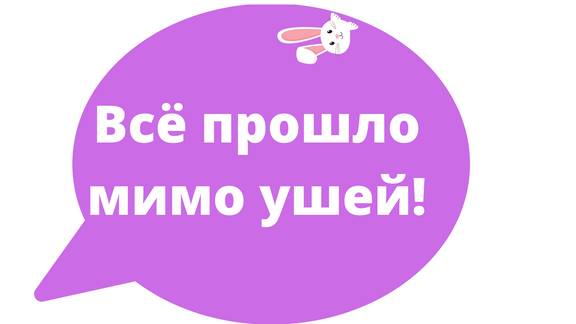 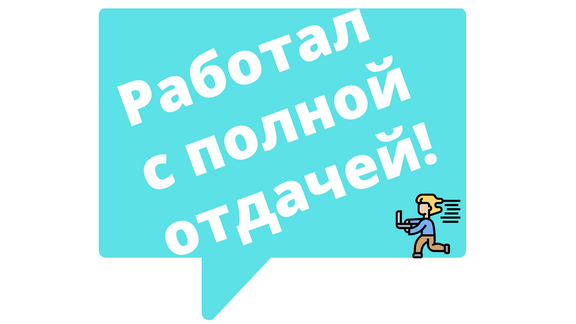 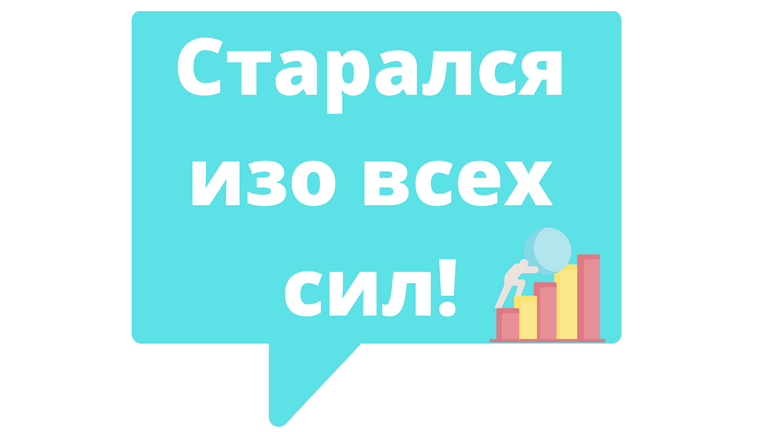 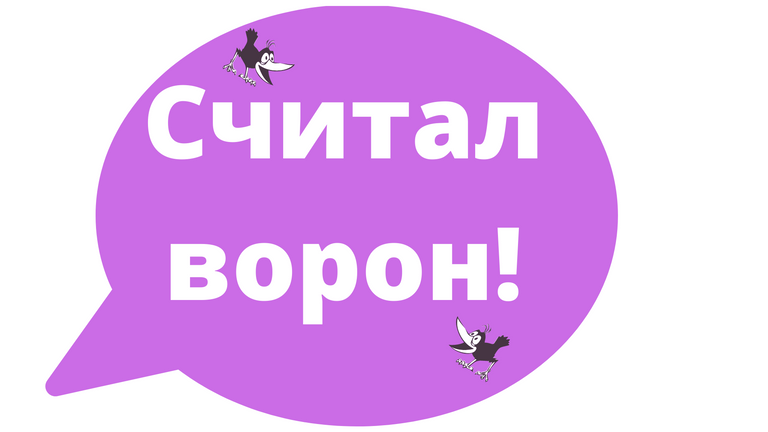 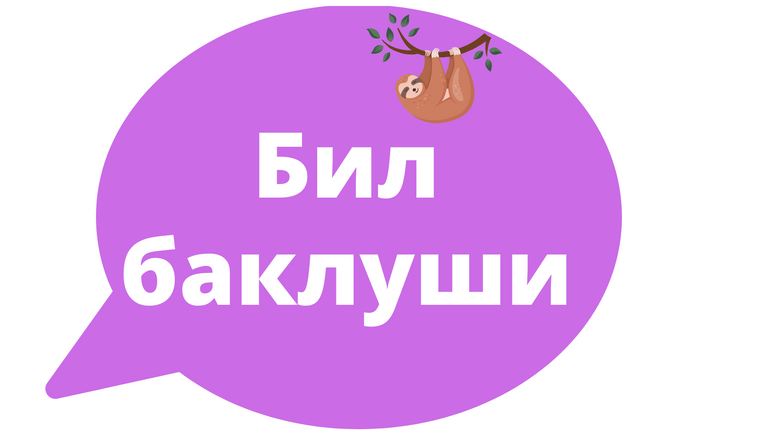 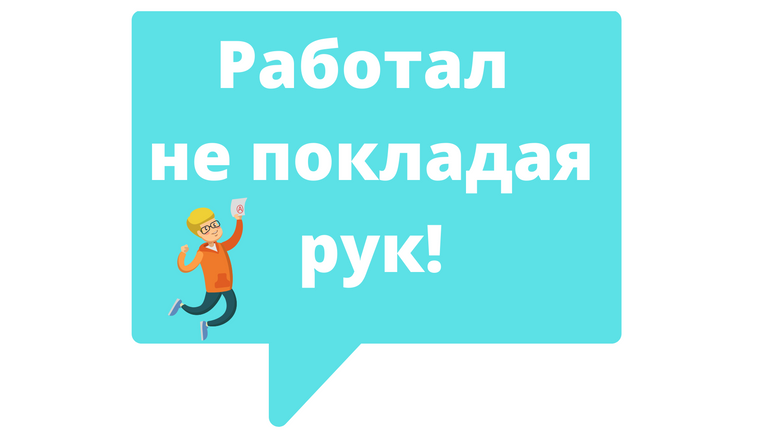 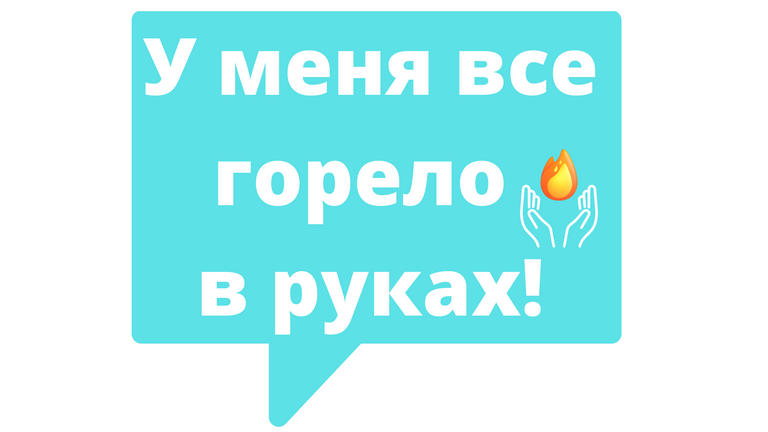 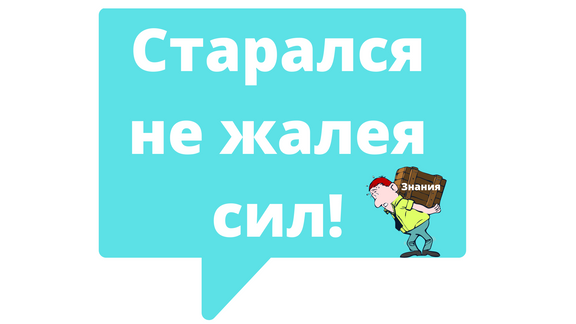 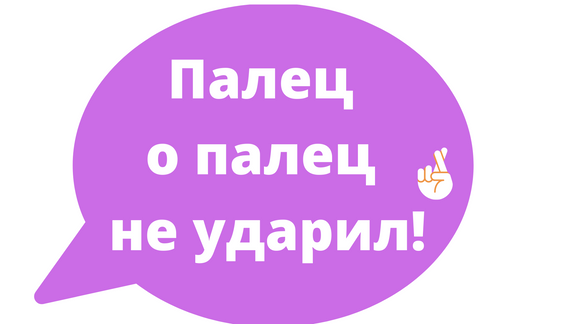